何西阿书
老师：筱益、红波、则贤、陶源

学员：弟兄姐妹
一个老是犯罪的人可以得到神的爱吗？

神让先知何西阿娶了一个淫乱的妇人为妻、收纳了她从淫乱生的孩子、并在妇人离弃他之后赎回妇人。借着先知痛苦的婚姻故事，神告诉世人一个信息：在他有救赎的爱！

罪带来伤害，不管多大多深，救赎的爱都能医治。
怎么学习神的话语，包括何西阿书？

做一个高高在上的旁观者，还是身体力行的旅客？
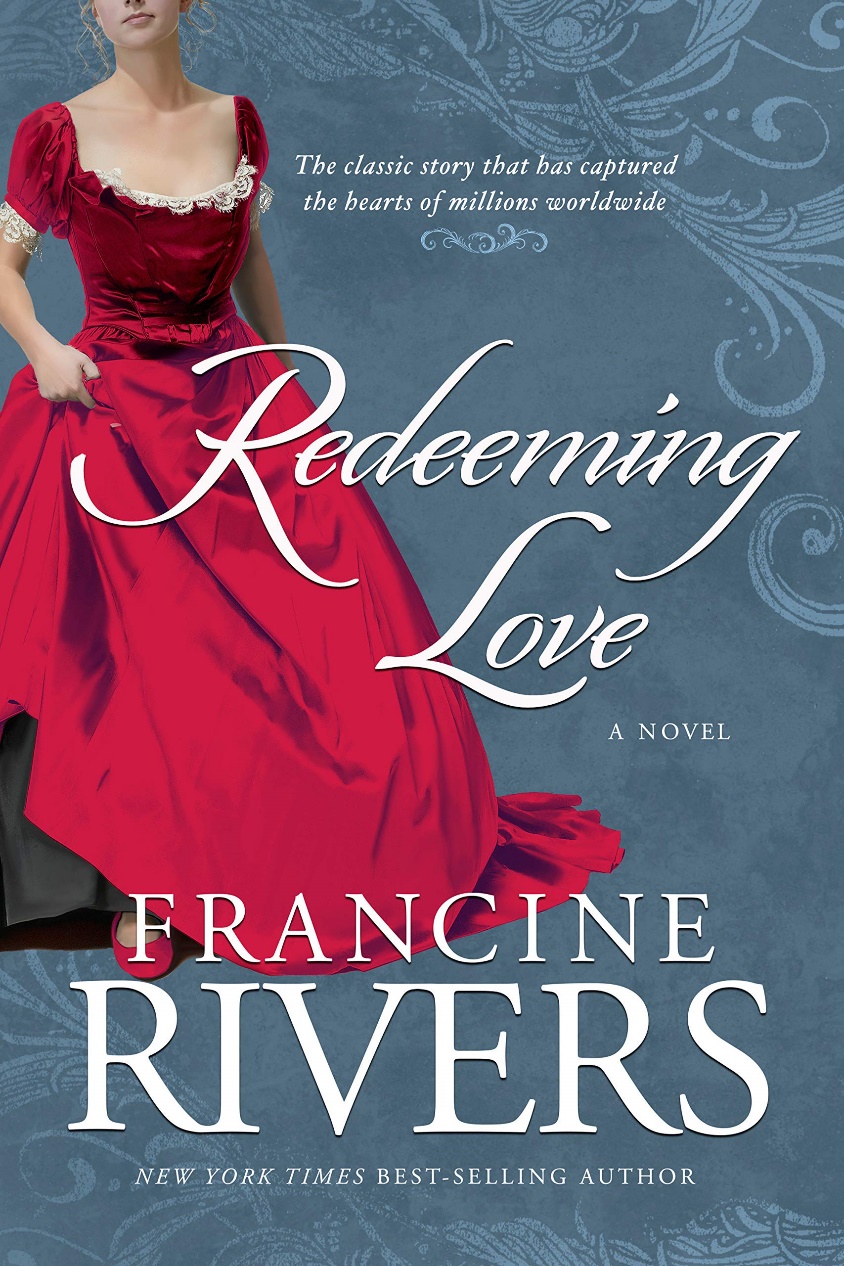 书名：救赎之爱
作者：Francine Rivers
日期：1991 畅销书

电影：救赎之爱
拍摄：2020.3完成
上映：2021 早春（预计）
何西书十七讲
1、何西阿书的历史
2、第一章：何西阿娶淫妇为妻
1：2耶和華初次與何西阿說話、對他說、你去娶淫婦為妻、也收那從淫亂所生的兒女、因為這地大行淫亂、離棄耶和華。

讨论：神要求先知娶淫妇为妻，道德吗？淫乱代表悖逆、离弃与不忠，我们愿意爱一个悖逆、离弃与不忠于我们的人吗？如果我们是那个悖逆、离弃与不忠的人，我们想不想得到神的救赎之爱？
何西书十七讲
3、第二章前半段：何西阿为儿女改名、神对以
   色列的管教
2：1 你們要稱你們的弟兄為阿米、稱你們的姐妹為路哈瑪。2：6 因此、我必用荊棘堵塞他的道、築牆擋住他、使他找不著路

讨论题：我们愿意接纳曾经悖逆与不忠、给我们带来伤害与羞耻的人吗？换个角度，如果我们是那样的人，我们渴望得到接纳与宽恕吗？
神要管教以色列，管教与接纳和宽恕有什么关系？
何西书十七讲
4、第二章后半段：神重新接纳以色列
2：14 後來我必勸導她、領她到曠野、對她說安慰的話。2：19-20 我必聘你永遠歸我為妻、以仁義、公平、慈愛、憐憫聘你歸我；也以誠實聘你歸我、你就必認識我耶和華。

讨论题：1）神为什么要领以色列到旷野？2）我们若经历旷野，当如何？3）神聘以色列的聘礼很特别，有何感想？
何西书十七讲
5、第三章：何西阿赎回悖逆与出走的妻子
3：1 耶和華對我說、你再去愛一個淫婦、就是她情人所愛的、好像以色列人、雖然偏向別神、喜愛葡萄餅、耶和華還是愛他們。

讨论题：1）妻子背叛到了出走、沦落为妓的地步，何西阿还要去爱她，赎回她。这样的人，怎能去爱？怎么去爱？
何西书十七讲
6、第四章：以色列民与领袖犯罪
4：1 耶和華與這地的居民爭辯、因這地上無誠實、無良善、無人認識神。4：6 我的民因無知識而滅亡．你棄掉知識、我也必棄掉你、使你不再給我作祭司．你既忘了你神的律法、我也必忘記你的兒女。

讨论题：1）神责备以色列从百姓开始，然后到祭司。以色列的百姓和祭司都犯了哪些罪？2）应用到今天我们的教会，会众和领袖都犯了哪些罪，得罪了神？
何西书十七讲
7、第五章：神对以色列民发怒
5：1 眾祭司阿、要聽我的話。以色列家阿、要留心聽．王家阿、要側耳而聽．審判要臨到你們、因你們在米斯巴如網羅、在他泊山如鋪張的網。

讨论题：1）神都已经责备以色列，为什么还要发怒，惩罚以色列？2）今天，神若责备我们，还会惩罚我们吗？
何西书十七讲
8、第六章：虚假的悔改
6：1 來罷、我們歸向耶和華．他撕裂我們、也必醫治．他打傷我們、也必纏裹。6：6 我喜愛良善、〔或作憐恤〕不喜愛祭祀、喜愛認識　神、勝於燔。

讨论题：1）看到6：1-3，我们是不是大得欣慰，以色列民悔改了？3）可是，神为什么还不满意？6：6告诉我们神要的是什么？3）应用到今天，神向我们要的悔改是什么？
何西书十七讲
9、第七章：以色列悖逆神
7：1 我想醫治以色列的時候、以法蓮的罪孽、和撒瑪利亞的罪惡、就顯露出來．他們行事虛謊、內有賊人入室偷竊、外有強盜成群騷擾。

讨论题：1）神要医治以色列，却想起他们悖逆的罪。神为什么不能不看以色列悖逆的罪，就医治他们？2）我们个人和教会要得神的医治，先要做什么？
何西书十七讲
10、第八章：以色列拜偶像的罪
8：5 撒瑪利亞阿、耶和華已經丟棄你的牛犢．我的怒氣向拜牛犢的人發作．他們到幾時方能無罪呢？

讨论题：北国以色列从耶罗波安开始，就陷在拜金牛犊的罪，直到亡国，也没有摆脱。我们这个时代，基督徒都有哪些拜偶像的罪？
何西书十七讲
11、第九章：宣告对以色列的审判
9：3 他們必不得住耶和華的地、以法蓮卻要歸回埃及、必在亞述喫不潔淨的食物。

讨论题：历史上，北国以色列和南国犹大何时才摆脱拜金牛犊和有形偶像的罪呢？被掳之后。请思想，神为何要用亡国与被掳为奴这种方式对待以色列？这我们什么样的惊醒？
何西书十七讲
12、第十章：以色列的刑罚
10：6-7 人必將牛犢帶到亞述、當作禮物、獻給耶雷布王．以法蓮必蒙羞、以色列必因自己的計謀慚愧。至於撒瑪利亞、他的王必滅沒、如水面的沫子一樣。

讨论题：金牛犊代表北国的国教，是以色列人所依靠的物；王是一国之主，是以色列人所依靠的人。神为什么要把这两样都灭掉？今天，我们有没有依靠神以外的人或物？若有的话，以色列人的历史给我们什么警戒？
何西书十七讲
13、第十一章：神不变的慈爱
11：8 以法蓮哪，我怎能捨棄你？以色列阿，我怎能棄絕你？我怎能使你如押瑪？怎能使你如洗扁？

讨论题：爱能医治罪恶带来的伤害与心灵的饥渴。神怎样用爱来医治以色列？
何西书十七讲
14、第十二章：以色列社会的堕落
12：1 以法蓮喫風、且追趕東風．時常增添虛謊和強暴．與亞述立約、把油送到埃及？

讨论题：罪因一人入了世界，玷污了人的世界的每个层面，包括信仰、道德和社会。从这一章看，以色列社会的问题是什么？今天，我们的社会有没有同样或类似的问题？
何西书十七讲
15、第十三章：预言以色列亡国被掳
13：1 從前以法蓮說話、人都戰兢、他在以色列中居處高位、但他在事奉巴力的事上犯罪就死了。

讨论题：迦南地处欧亚非的交通要道，自古就是列强逐鹿的地方，以色列在夹缝中求生存。在人看，以色列灭亡似乎是必然的。这段（章）经文告诉我们，以以法莲为代表的以色列灭亡的真正原因是什么？给我们什么样的警示？
何西书十七讲
16、第十四章：呼吁以色列民悔改
14：2-3 當歸向耶和華、用言語禱告他說、求你除淨罪孽、悅納善行、這樣、我們就把嘴唇的祭代替牛犢獻上。我們不向亞述求救．不騎埃及的馬．也不再對我們手所造的說、你是我們的　神、因為孤兒在你耶和華那裡得蒙憐憫。

讨论题：面对国家沉疴宿疾、即将灭亡的重症，神借着先知开的处方是什么？今天，我们国家和教会有何病症？要什么样的处方？
何西书十七讲
17、全书总结